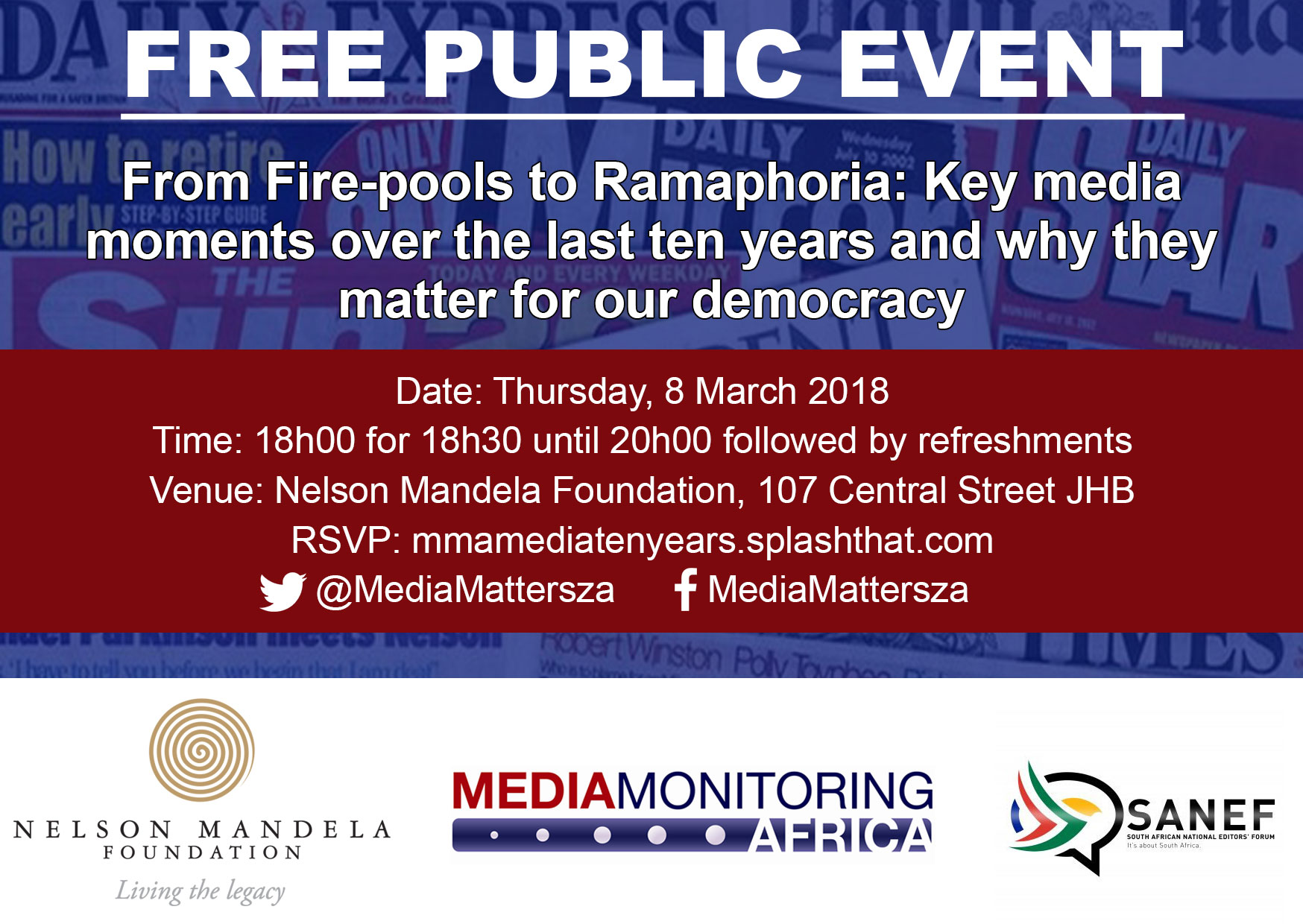 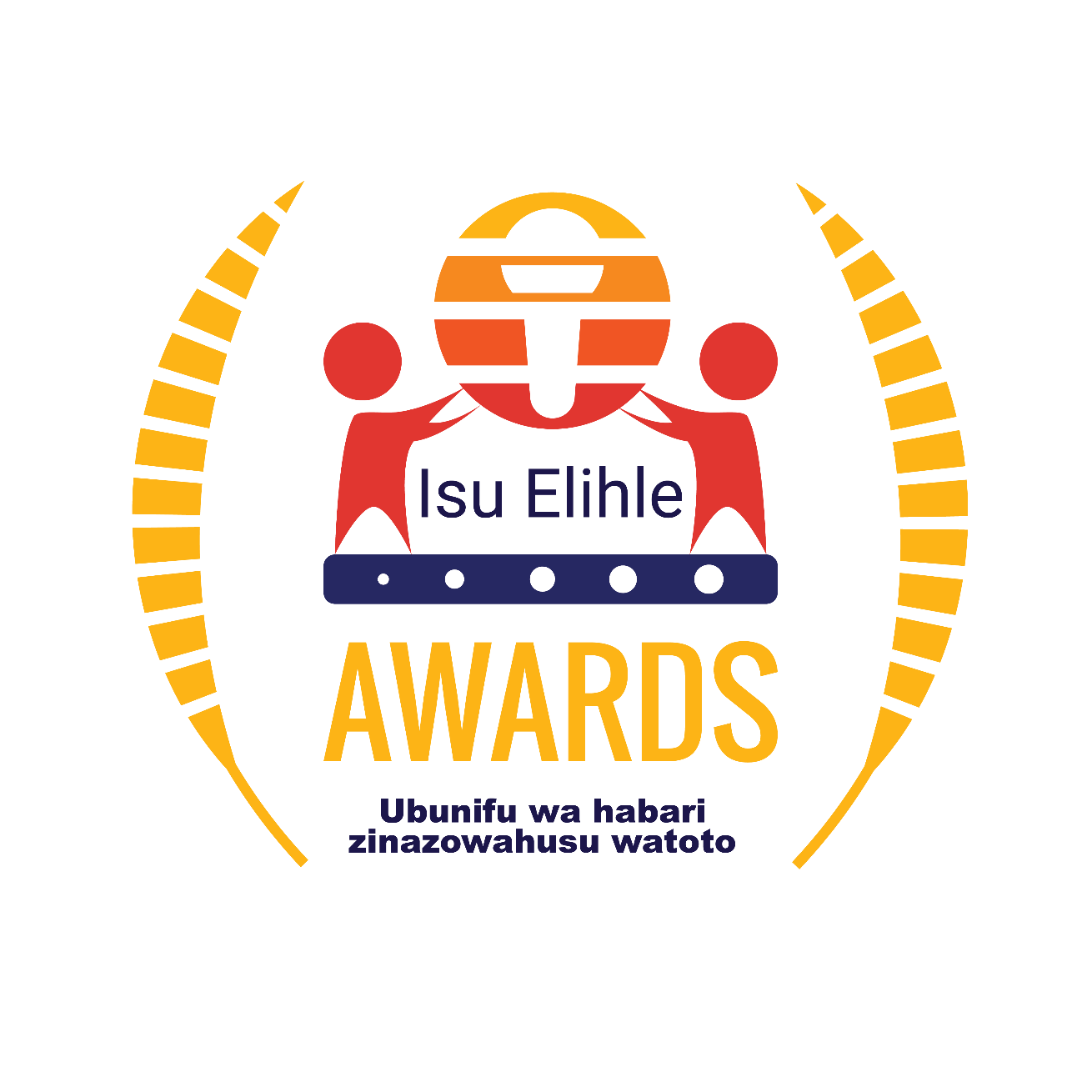 Mandy Rossouw Award
Holding the powerful to account for children
From Firepools to ramaphoria
Zuma in the Media: An MMA analysis 

Thandi Smith
@thandismith

#MediaMomentsZA
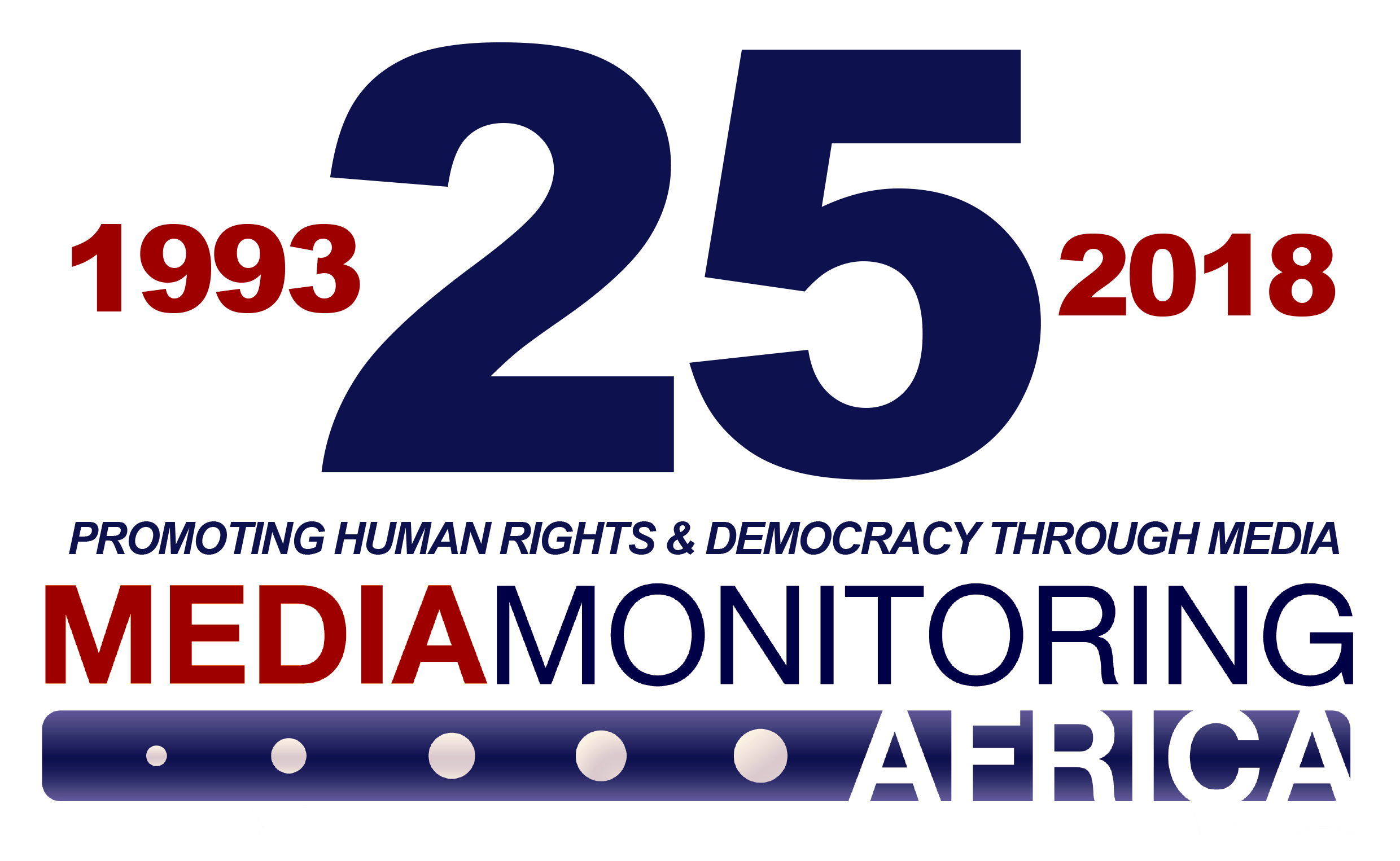 About media monitoring Africa
MMA non benefit trust operating since 1993 (25 years this year!);
Vision: a just and fair society empowered by a free, responsible and quality media;
Human rights-based approach: MMA aims to promote the development of:
Media that is transparent, diverse, ethical and accountable to its audiences;
Critical and constructive communications by the powerful, and;
Informed, engaged and connected citizenry.
Funded by local & international donors;
Use Machine learning to help hold media accountable.
How and what did we analyse?
Using our super cool, internal monitoring platform Dexter, we analysed the following:
All stories about Zuma, or containing Zuma as a source, from 1 January 2015 – 1 March 2018 (across +/- 80 South African online media) 
A total of 16,171 stories
Trends over time: Where did we see the peaks in coverage over the last 3 years?
Which media gave Jacob Zuma the loudest voice? 
When covering Zuma, who else gets accessed the most?
PAY BACK 
THE MONEY
ZUMA MUST 
FALL
GUPTA LEAKS
ZUMA RESIGNS
Follow the discussion on Twitter 

@mediamattersza

#MediaMomentsZA
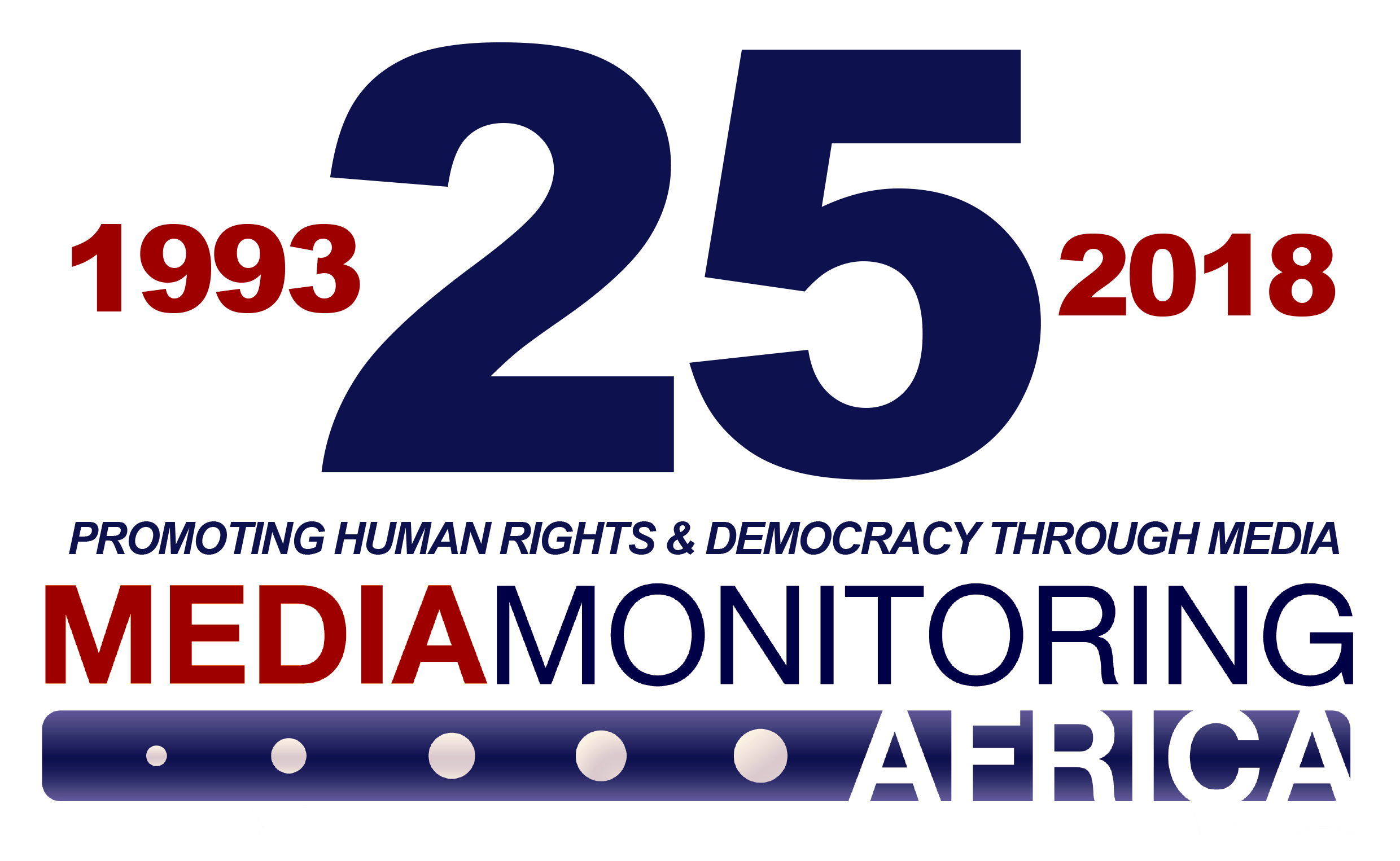